স্বাগতম
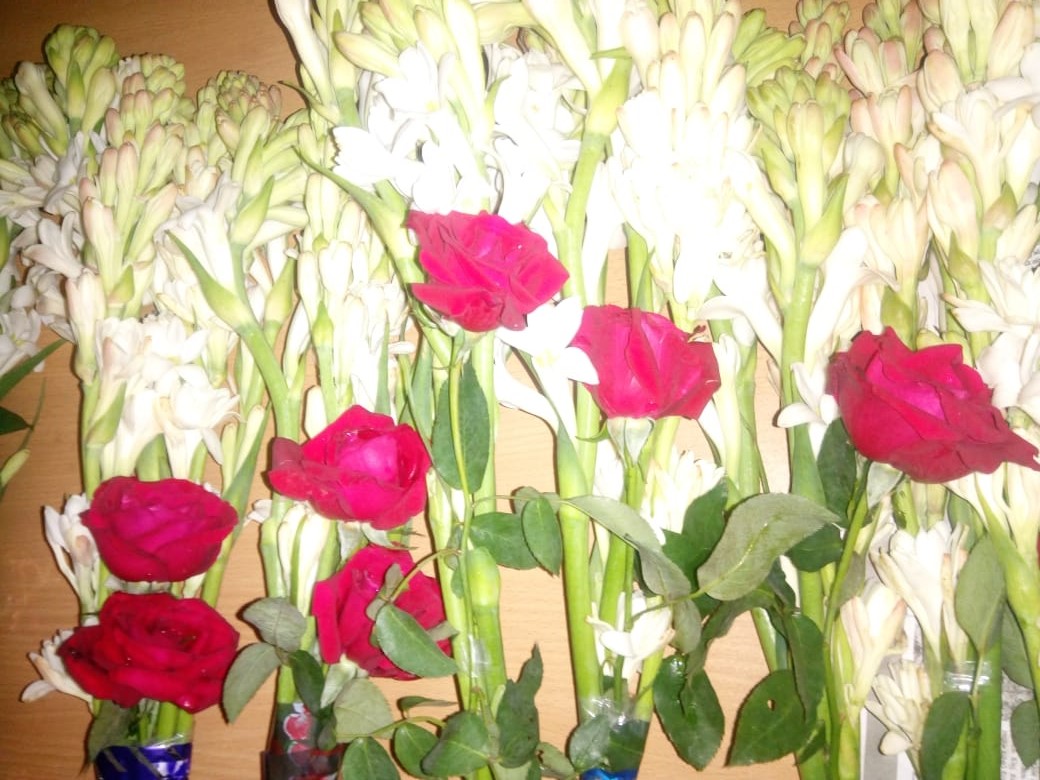 সকলকে লাল রজনীগন্ধা ও গোলাপের শুভেচ্ছা
শিক্ষক পরিচিতি
মৃত্যুঞ্জয় কুমার কুণ্ডু     
দিঘলিয়া উচ্চবিদ্দ্যালয় 
লোহাগড়া,নড়াইল
 তারিখঃ28/০8/২০১9
 ই-মেইলঃmjoykundu@gmail.com
 মোবাইল নম্বরঃ০1716841586
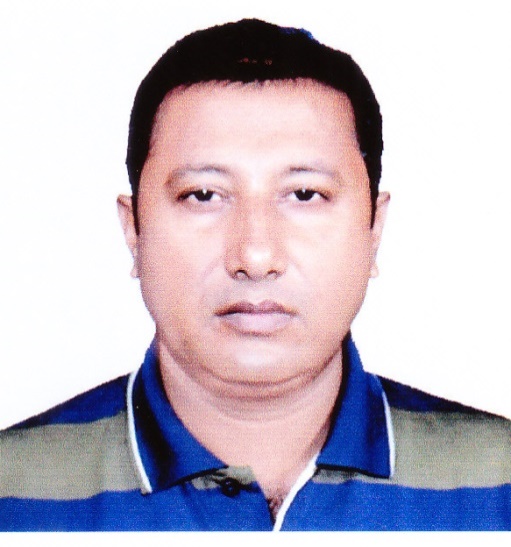 পাঠ পরিচিতি
শ্রেণি : অষ্টম
অধ্যায়: পঞ্চম
বিষয়: বিজ্ঞান
সময় : ৫০ মিনিট
তারিখ : ০১/০১/২০২০ ইং
শিখনফলঃ
এই পাঠ শেষে শিক্ষার্থীরাঃ
সমন্বয় কী বলতে পারবে --
স্নায়ু কোষের চিত্র অংকন করতে পারবে -
সমন্বয় পদ্ধতি বলতে পারবে--
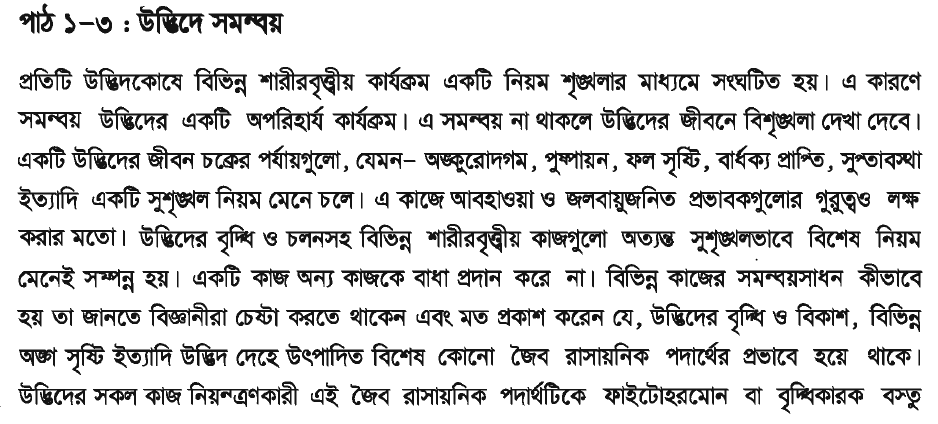 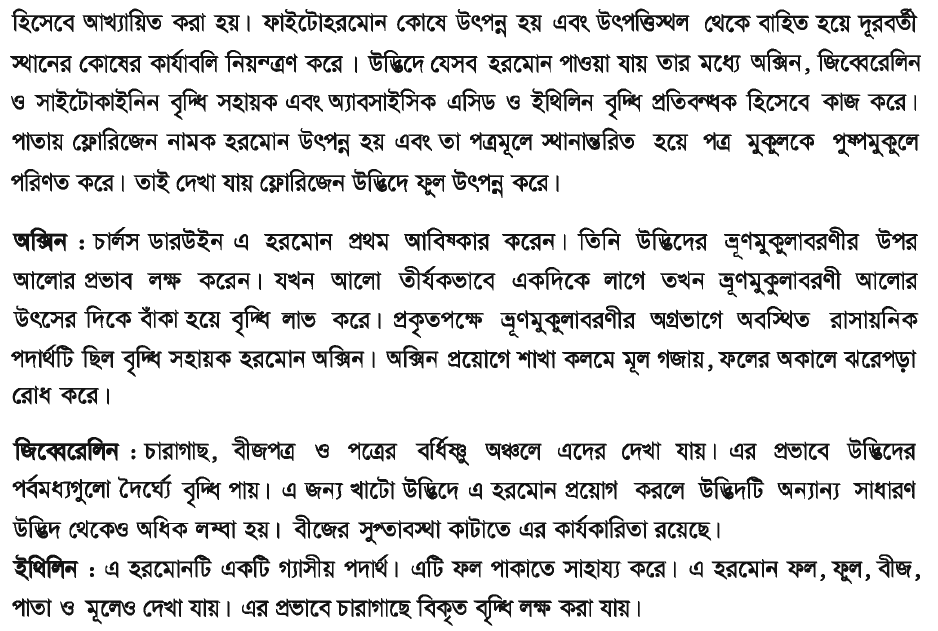 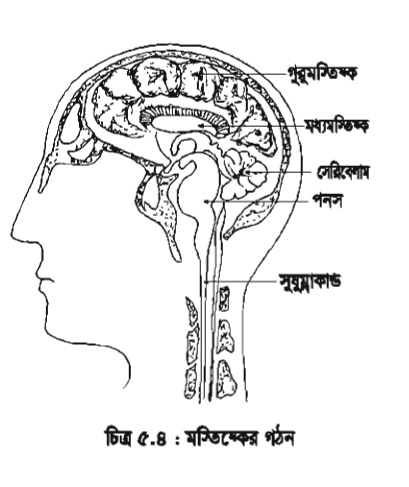 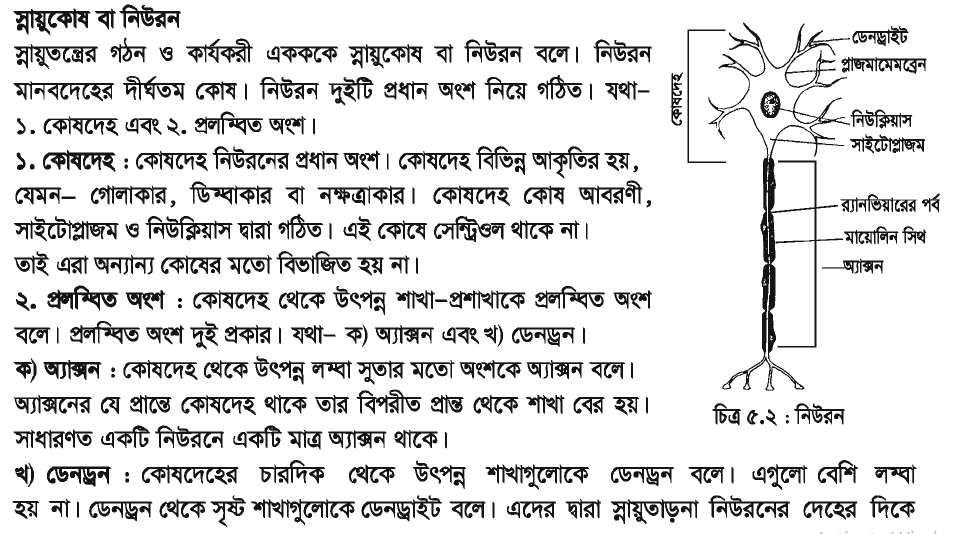 একক কাজ
মস্তিষ্কের বিভিন্ন অংশের  নাম কি?
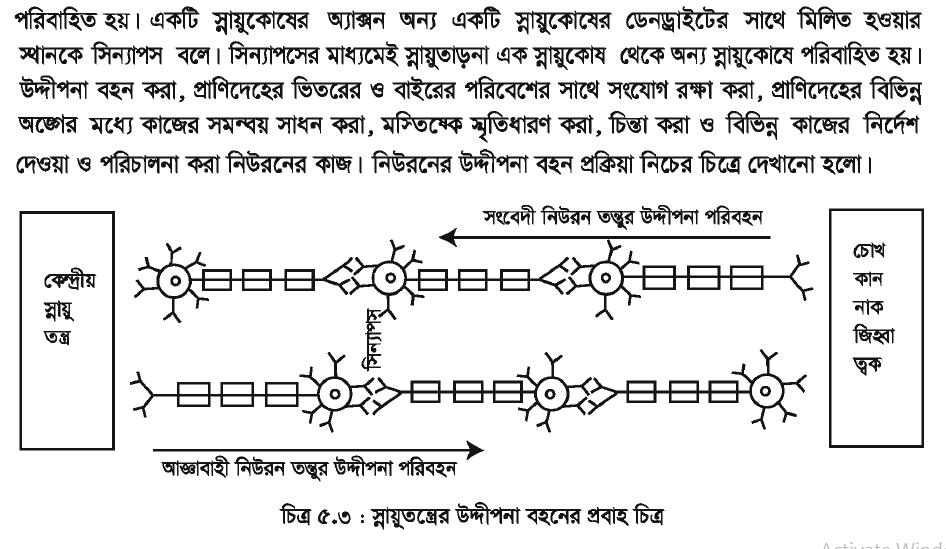 জোড়ায় কাজ সময়ঃ১৫মি
স্নায়ুকোষগুলি একত্রে কিভাবে কাজ করে
 চিত্রের সাহায্যে দেখাও?
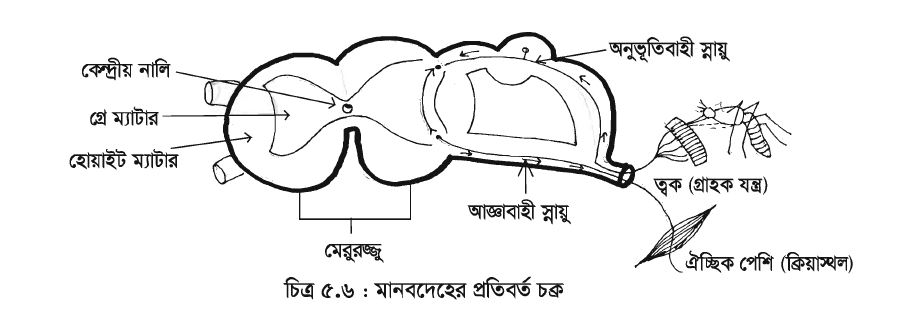 মূল্যায়ণ
স্নায়ু তন্ত্রের কয়প্রকার অংশ?
(ক) ২ প্রকার (খ) ৩ প্রকার (গ) ৪ প্রকার (ঘ) ৫ প্রকার
ডেন্ড্রন+অ্যাক্সন=?
(ক) সংন্যাস (খ) সিন্যাপ্স (গ) হংসান (ঘ) ডেন্ড্রাইট
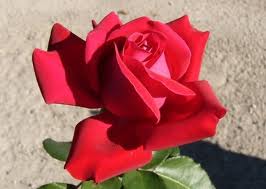 ধন্যবাদ